Puericultura II
Do nascimento à adolescência.
Dra Eliane A Motta Cabello Dos Santos
Pediatra/ Gastroenterologia pediátrica- HRAC/USP.
Xiii... Já esqueci tudo!!!
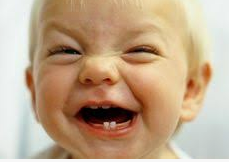 Revendo conceitos: o que é Puericultura?
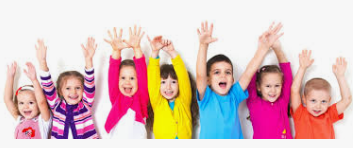 Acompanhamento periódico e sistemático da criança
 Foco PREVENTIVO e EDUCATIVO.
Visando intervenção precoce e efetiva.
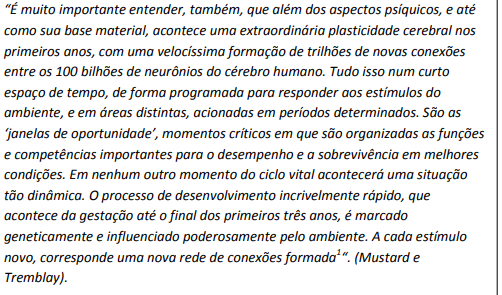 Janelas de oportunidades
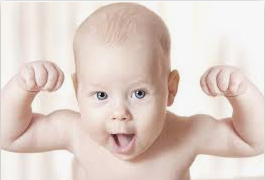 APROVEITANDO A JANELA DE OPORTUNIDADES.
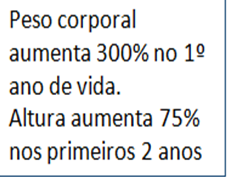 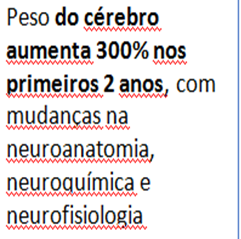 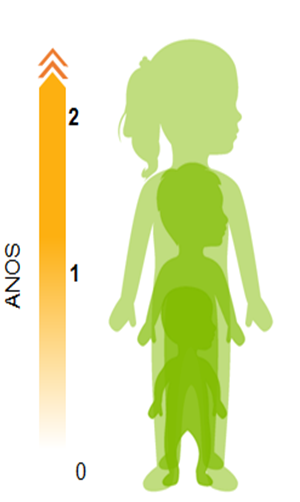 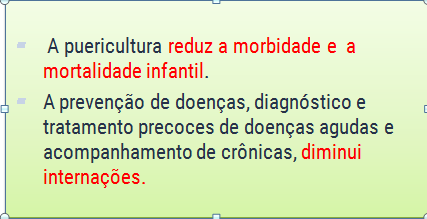 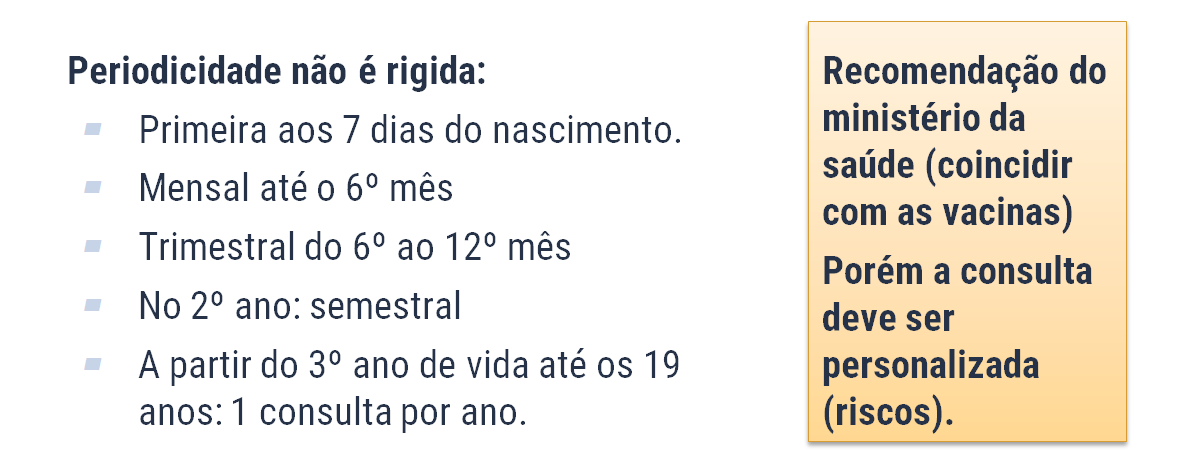 Periodicidade
Etapas da consulta de puericultura
As consultas
Aleitamento materno/ História alimentar
Curvas de crescimento e parâmetros antropométricos
Estado vacinal
Desenvolvimento neuropsicomotor
Condições do meio ambiente
Avaliação dos cuidados domiciliares 
Sono
Função auditiva 
Saúde bucal
Escolaridade
sexualidade
Seguindo orientações do Ministério da Saúde
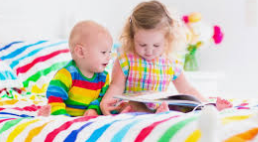 FOCOS:
Crescimento e desenvolvimento
Vacinas
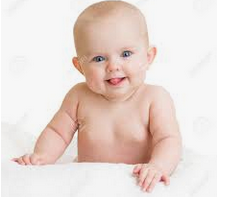 Promoção do Aleitamento materno/alimentação e nutrição
Prevenção  de doenças diarréias e pneumonias
Pré natal/vínculo afetivo
Prevenção de acidentes
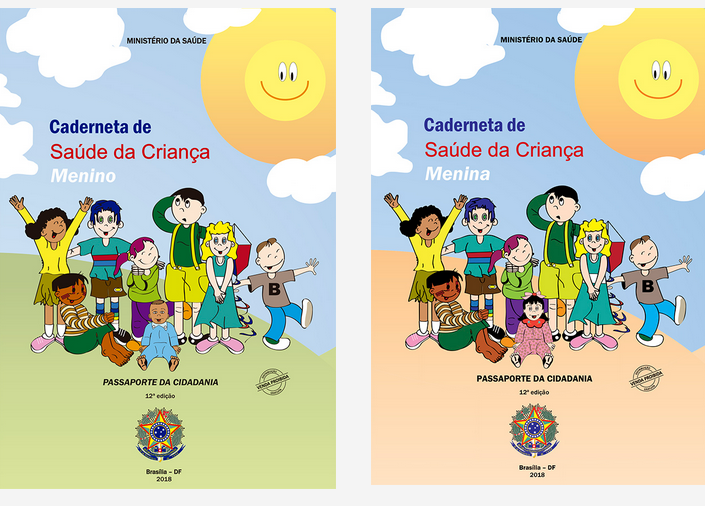 Caderneta da criança
Avaliar sempre.
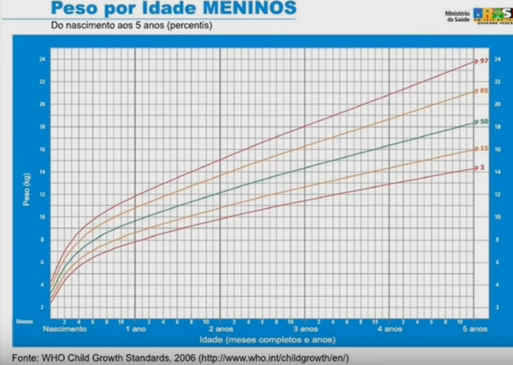 Avaliação do crescimento: peso , altura, PC e IMC
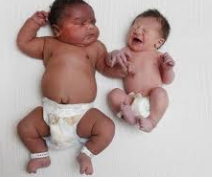 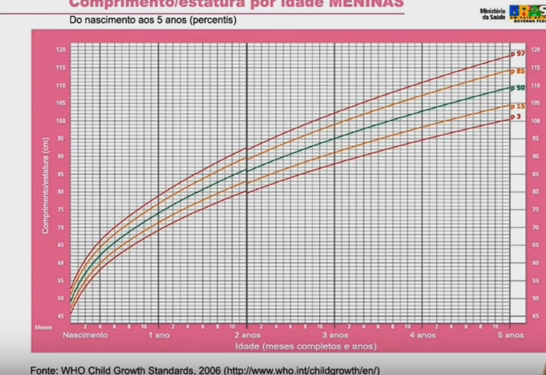 Percentis  ou z score
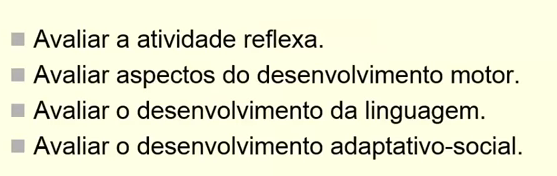 Desenvolvimento
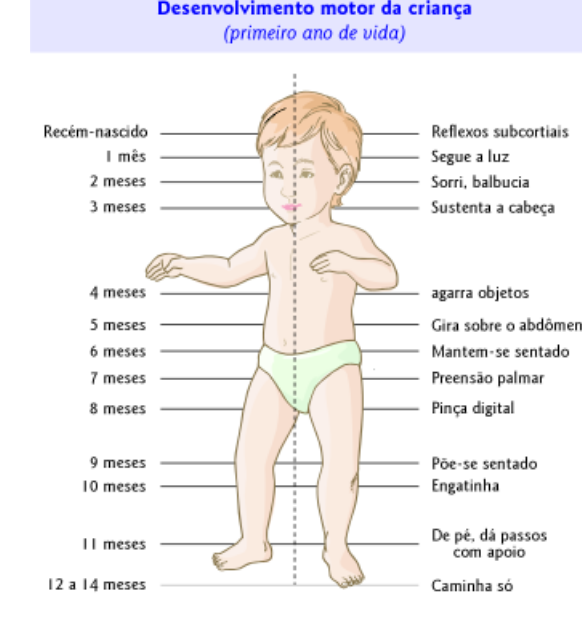 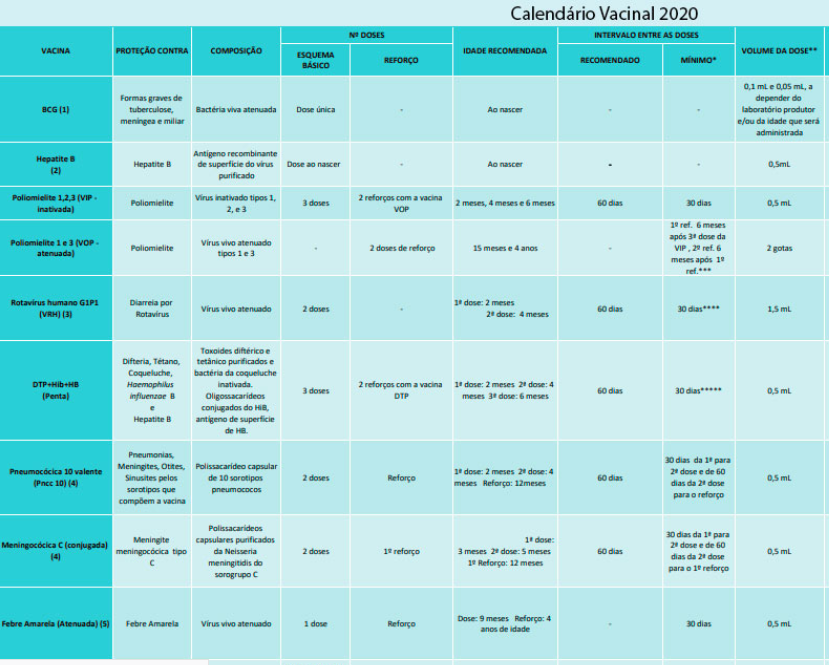 Calendário vacinal
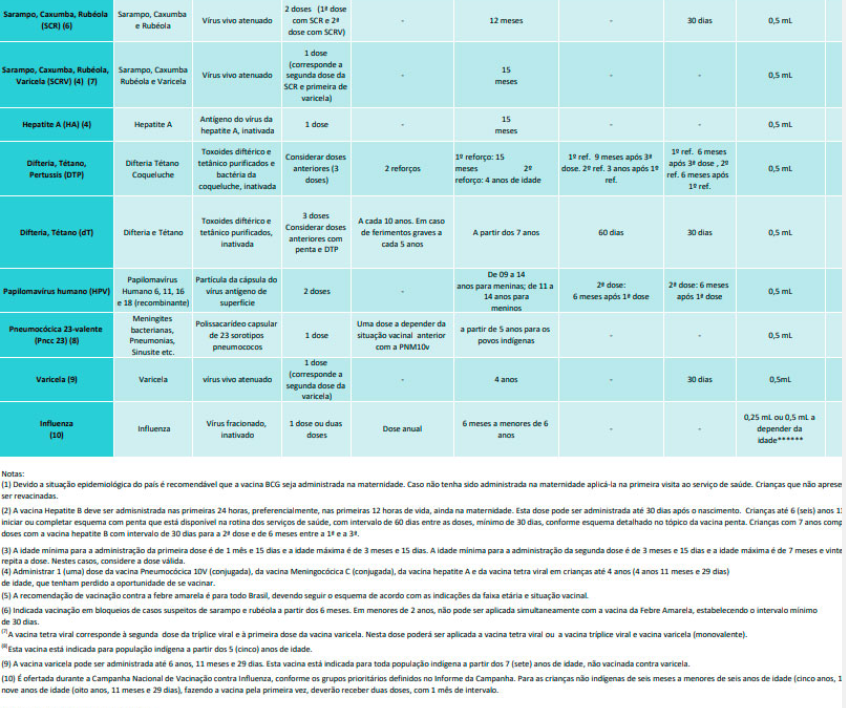 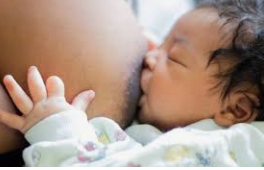 Aleitamento materno /alimentação
Estimular sempre!!!!
Alimentação
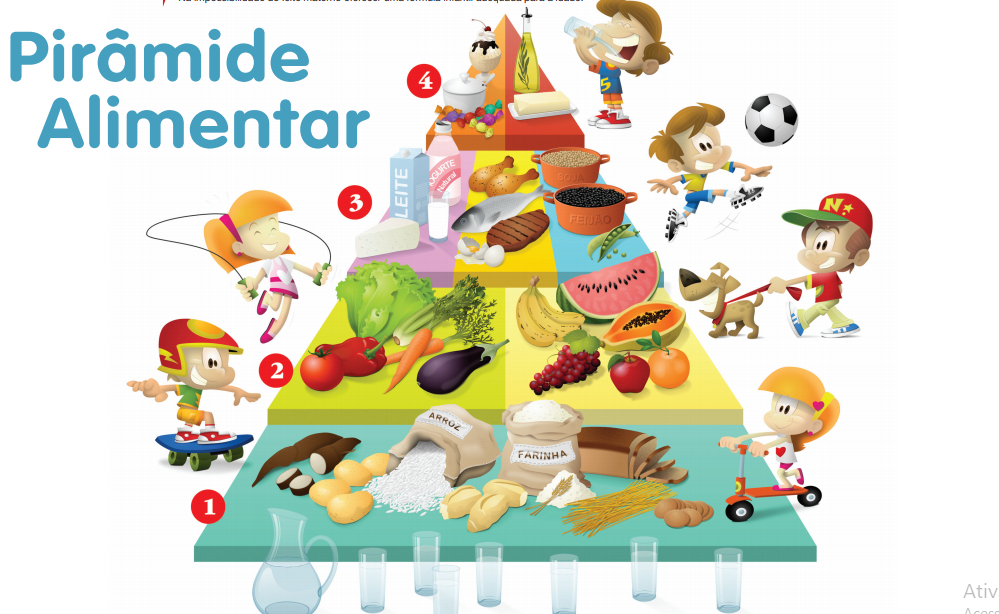 SBP, 2010.
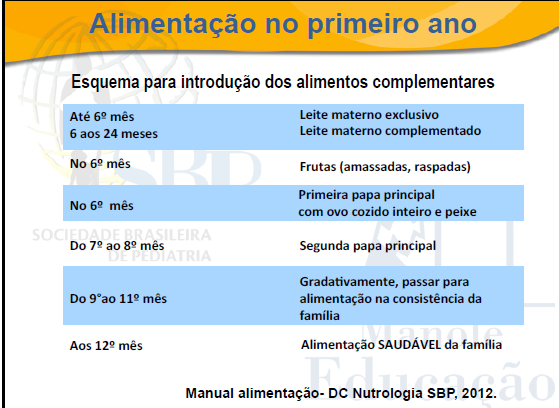 Alimentação complementar
PBP, 2012.
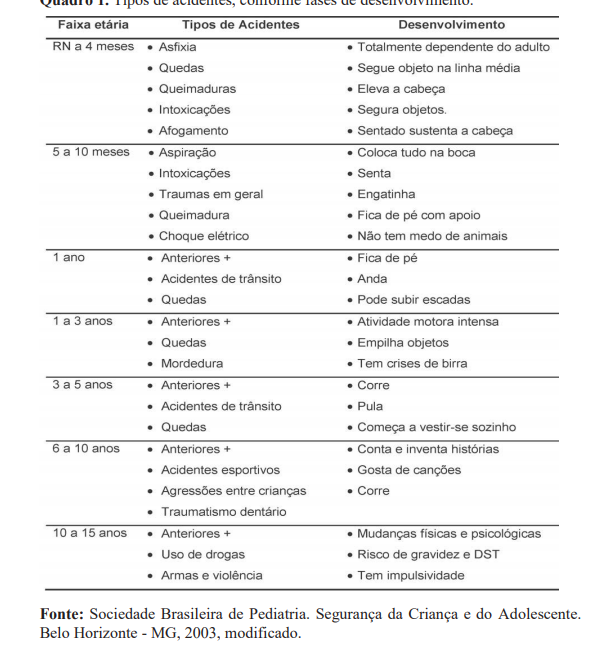 Prevenção de acidentes
Perguntar e orientar
Ufa, lembrei!!!
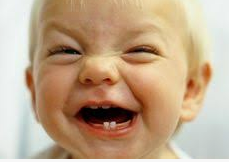 A consulta e o exame físico nas diferentes fases.
Do nascimento à adolescência
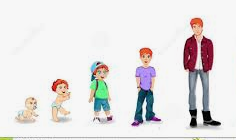 Primeira consulta aos 7 dias de vida.
História do parto
Condições de nascimento
Antecedentes familiares patológicos.
Fumo passivo.
Vacinas : BCG e Hepatite B
Testes neonatais
O recém nascido (RN)
Até 28 dias de vida.
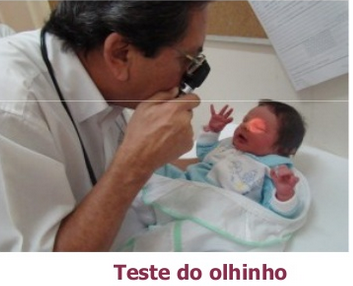 RN: Aleitamento materno
Perguntar 
1)tempo de mamadas 
2)Intervalos das mamadas.
3)Condições da mama.
4)Reforçar a contraindicação de água e chás, chupetas e mamadeiras.
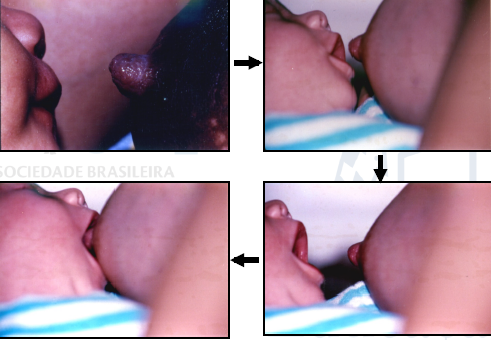 RN
Sono
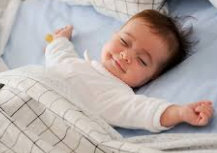 Posição para dormir: barriga para cima.
Local : segurança

Banhos de sol
Higiene
Ganho de peso, altura, Perímetro cefálico.
Peso
Altura
Idade corrigida para prematuros
20 a 50 gramas por dia nas primeiras semanas:
Cerca de 1 kg 

Curvas de peso
Curvas de altura.
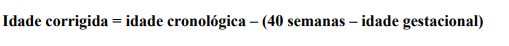 Peso até 2 anos.
PC até 18m.
Altura até 3 a 6m.
Cabeça e pescoço
Exame físico do RN
Fontanela, PC
Icterícia
Manchas
Assimetrias 
Olhos
Nariz, boca
pescoço
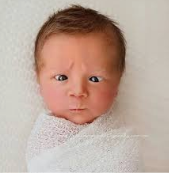 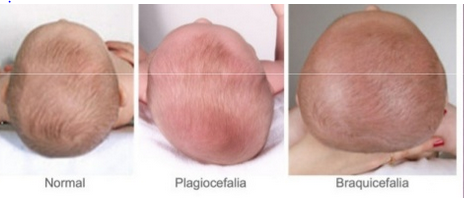 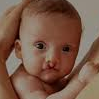 Pele
RN
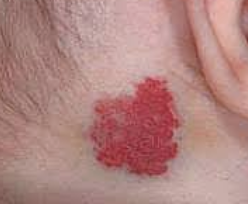 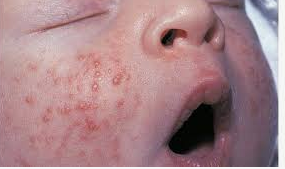 Assaduras
Brotoejas 
Eritema atóxico
Exantemas .
ICTERÍCIA.
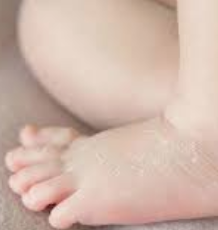 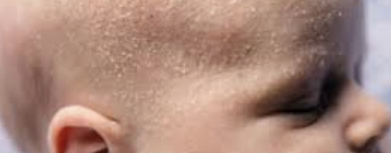 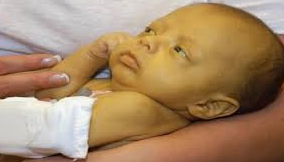 RN
Tórax
Ausculta cardíaca e pulmonar.
A respiração do RN é irregular.
Valores normais FR= (30 a 50) até 60 RPM    FC= 120 – 160 bpm
  Pesquisar sopros cardíacos, ruídos pulmonares.
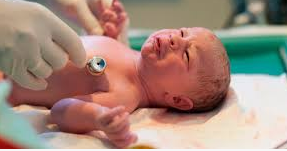 RN
Abdome
Distensão , hérnias ; 
Coto umbilical: infecções, herniações e granulomas.
Visceromegalias.
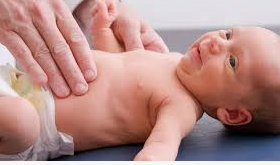 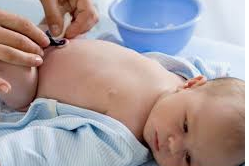 RN        Extremidades
M. inferiores 
Manobra de Ortolani ou Barlow : Displasia de desenvolvimento de  quadril.
M. superiores
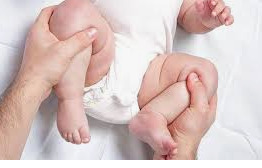 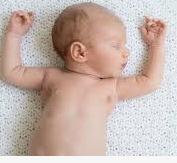 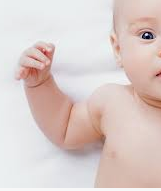 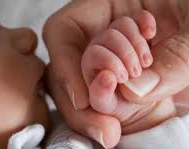 RN
Genitália e  região  anal/perianal
Hidrocele 
Hipospádia 
Criptorquidia
Hérnia inguino-escrotal.
Imperfuração anal
Ambiguidade genital
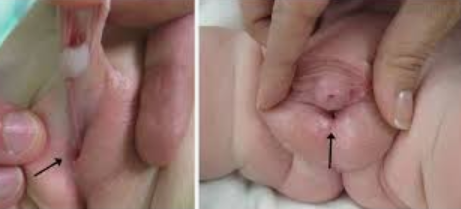 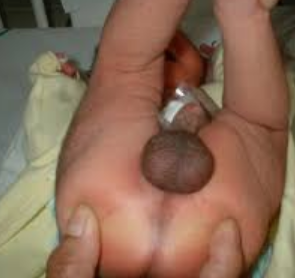 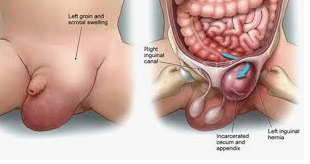 RN
Exame neurológico/Reflexos
Reflexos obrigatórios (palmar, sucção, Moro) ou não obrigatórios (marcha reflexa).
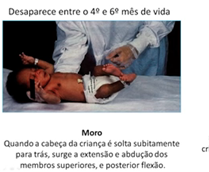 Respostas automáticas e estereotipadas a um determinado estímulo externo:
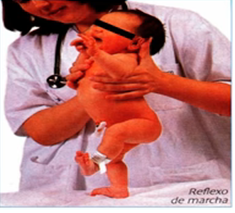 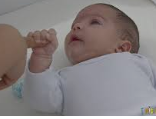 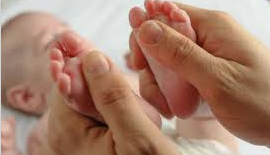 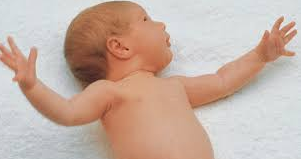 Reflexos refletem a maturação do sistema nervoso central. As estruturas neurológicas vão se tornando funcionais à medida em que há a mielinização, arborização e formação de novas sinapses.
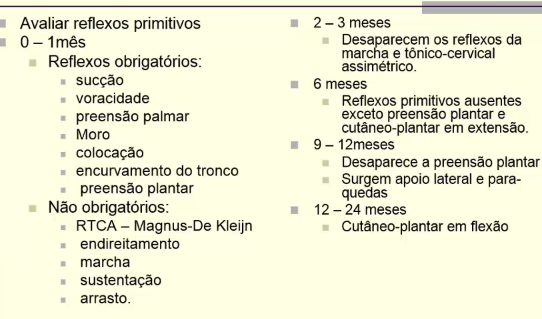 A consulta de 1 a 12 meses
Mensal, ou conforme recomendação do ministério da Saúde: mensal nos primeiros seis meses e bimestral até um ano.
Verificar o desenvolvimento mês a mês, de acordo com esperado para a idade.
Infecções nos primeiros três meses: cuidado redobrado.
Vacinas: observar o calendário: muitas vacinas!
Retorno ao trabalho da mãe.
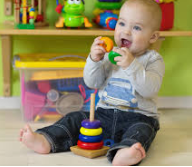 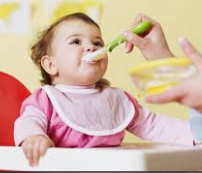 Primeiro ano.
Alimentação
Leite materno exclusivo até 6 meses.
LM complementado até 2 anos.
Fórmulas se mãe não conseguir ordenhar.
Frutas e papas a partir dos 6 meses.
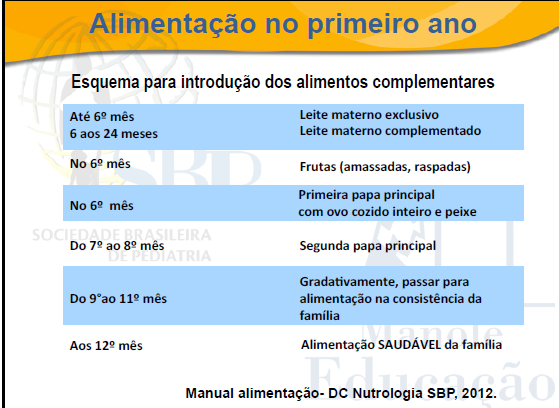 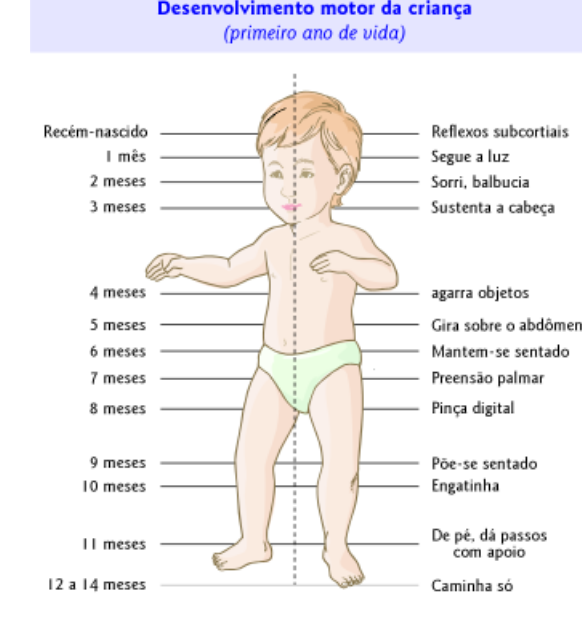 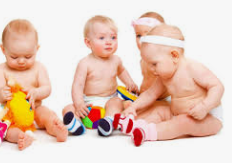 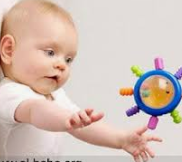 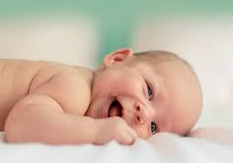 Consultas semestral de 1 a 2 anos, anuais a partir de 3 anos.

Acidente 
Doméstico.
Segurança no trânsito
Atividade física, brincadeiras e leitura.
Desfralde .
Escola
Consulta de 1 a 10 anos.
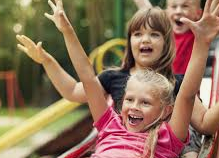 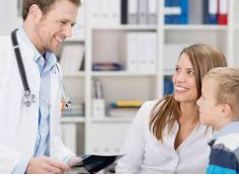 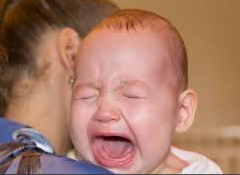 1 a 2 anos
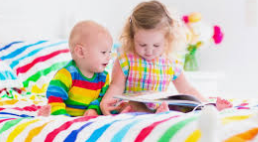 15 meses
18 meses
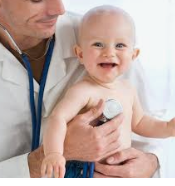 Anda sem apoio
Sobe escada com apoio
3 a 6 palavras com significado. 
Constrói torres com 3 blocos
Birra, perda de fôlego.
Anda sozinha, aponta o que quer e imita sons.
Alimentação = 1 ano.
Treino de esfíncter 
Apetite irregular.
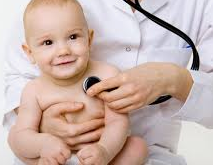 2 anos
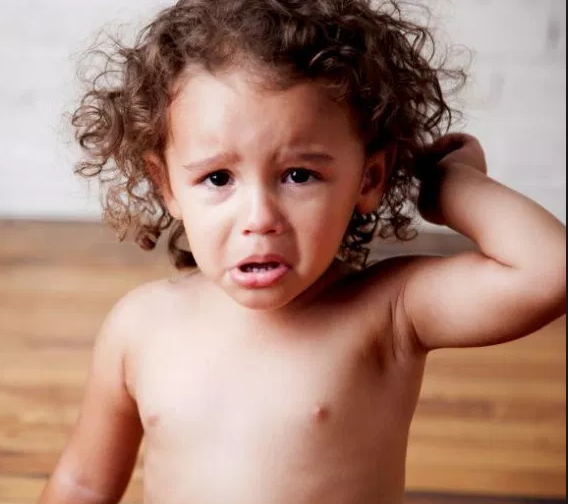 Egocentrismo. 
Forma frases simples.
Negativismo e rebeldia.
Orientar paciência e firmeza.
Controle de esfíncteres.
Suspender mamadeira, escovar os dentes.
Cuidado com cozinha, banheiro, piscina e janelas.
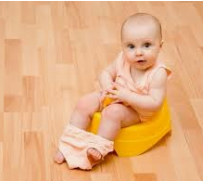 3 anos
4 anos
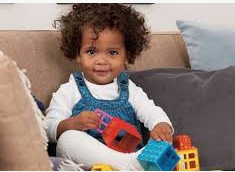 5 anos
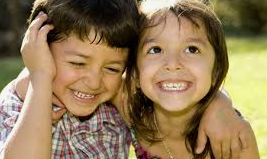 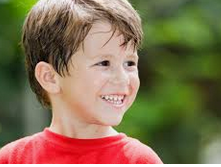 Teste visual com figuras.
Calmo, docilidade social.
Cuidado com guloseimas.
Escola. Infecção VAS.
Comportamento afirmativo, fala bastante, pergunta porque, como?, mandão. 
Mais interesse em brincar que em comer.
IVAS
Salta, conhece cores, fala sem características infantis, desenha homem com 3 partes.
Mais madura, curiosa, prática, reservada.
7-8 anos
10 a 12 anos
Pensativa, cautelosa e perseverante.
Estimular exercício físico, livros, bicicletas quebra-cabeça
Repleção, equilíbrio,, importância do grupo, diferença de temperamento nos 2 sexos.
Estabelecer horários, falar sobre fumo , álcool, masturbação, menarca...
6 anos
Mais dispersa, impulsiva.
Ensinar atravessar rua, mesada, certo errado
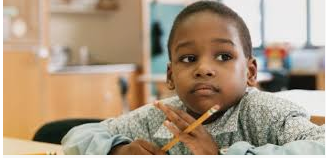 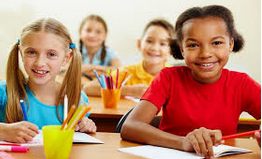 Puericultura na adolescência...
Desafios!!!
O adolescente
Processo de maturação, transformações corporais, novas habilidades cognitivas.  Experiências que podem ameaçar a saúde:
gravidez
Drogas
Distúrbios alimentares
Doenças sexualmente transmissíveis
A confidencialidade
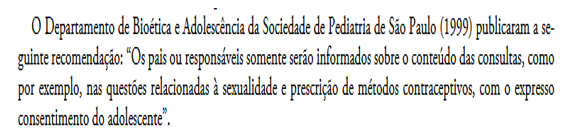 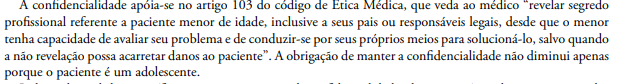 A consulta do adolescente
Identificar comportamento de risco
Imunização
Desenvolver vínculos que facilitem o diálogo
Promover saúde: alimentação, atividade física
Momentos:
Com a família
Permite entender  a dinâmica familiar
Elucidação de detalhes
Adolescente sozinho
Facilita falar sobre si mesmo e aspectos sigilosos
Responsabilidade pela própria saúde e por sua vida
Anemia
Dislipidemias
Exames direcionados
Exames laboratoriais periódicos
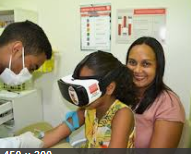 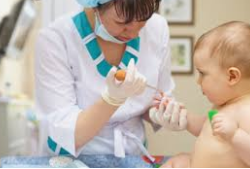 Casos clínicos em puericultura
Cada caso é um caso: os desafios.
Seguindo o roteiro... Mas com um foco especial em cada paciente.
Todas as pessoas que eu conheço são completamente idiotas!!!
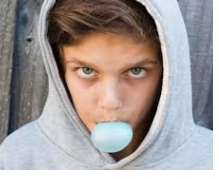 Douglas, 15 anos.
9º ano fundamental.
165 cm, 57 kg.
Acompanhado da mãe.
Não sabe porque veio à consulta.
Mãe, já posso pegar o celular?
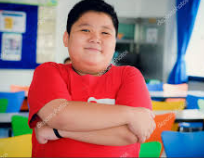 Lucas, 9 anos.
Ensino fundamental, 5º ano.
1,40cm , 47 kg. IMC 23
Sem queixas de saúde.
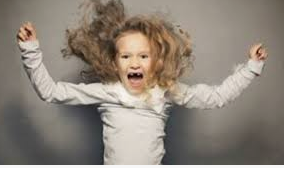 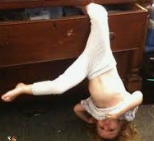 Samira, 5 anos.
Pré-escola.
17 kg, 118 cm.
Queixa:
Não come nada.
Dr Meu bebê ainda não senta sozinho, é normal?
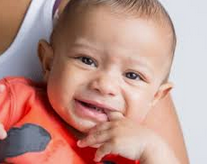 Emanuel, 8 meses.
8 Kg 68 cm.
Não amamentado.
Creche o dia todo.
elianecabello@usp.br
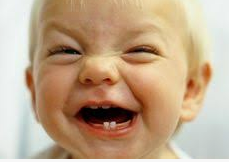 Parabéns aos que continuam acordados! 
Agora feras em Puericultura!!! 
Até a próxima, pessoal!!!